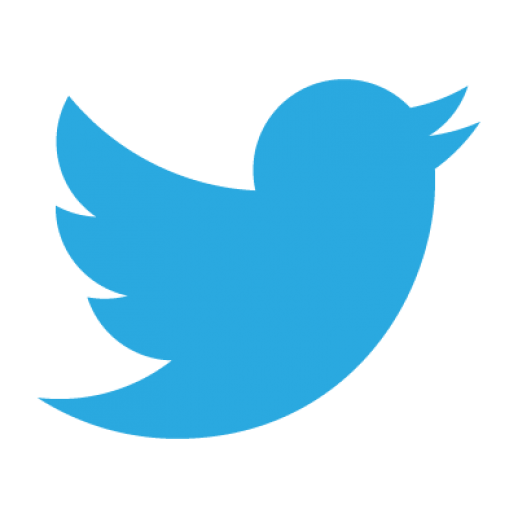 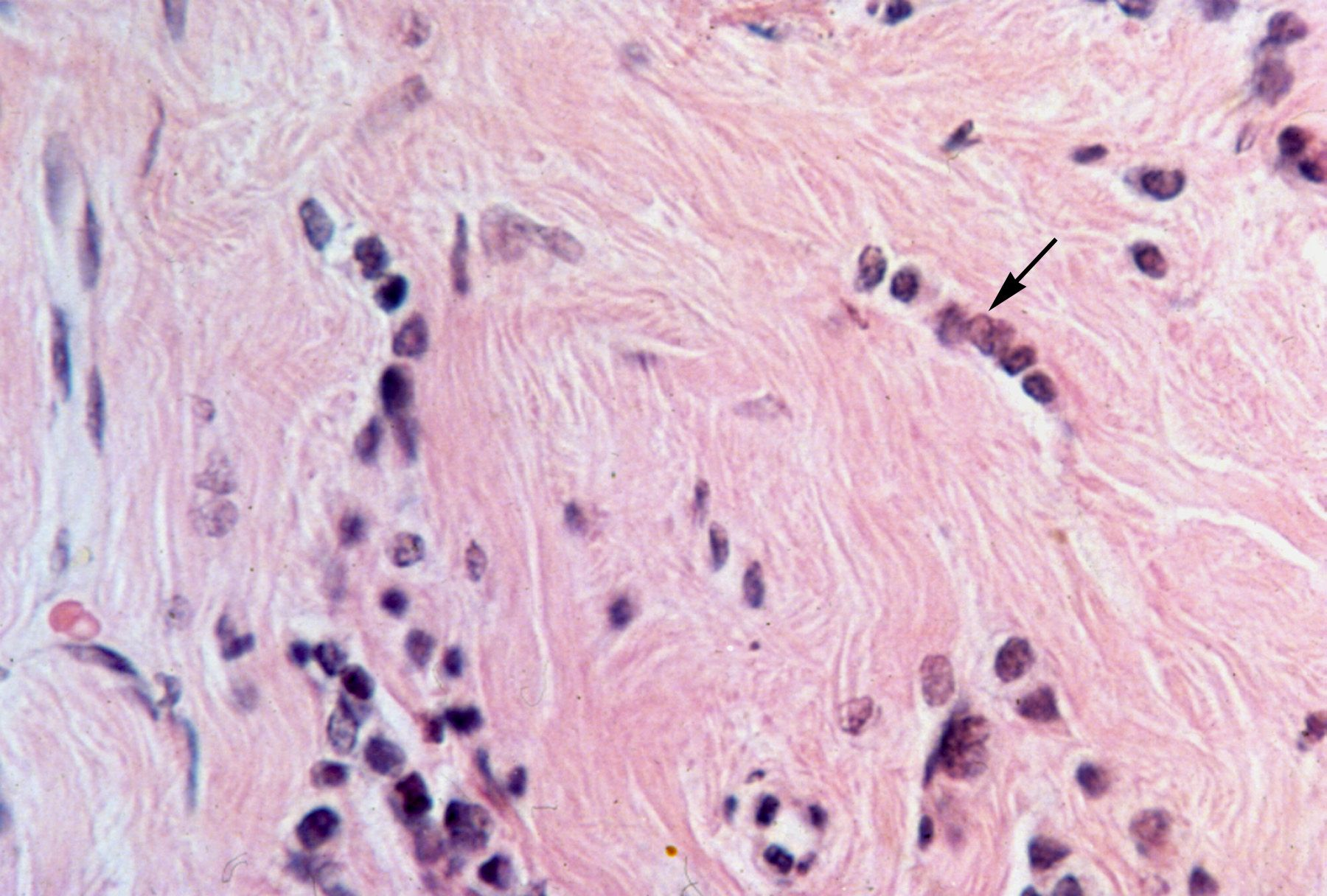 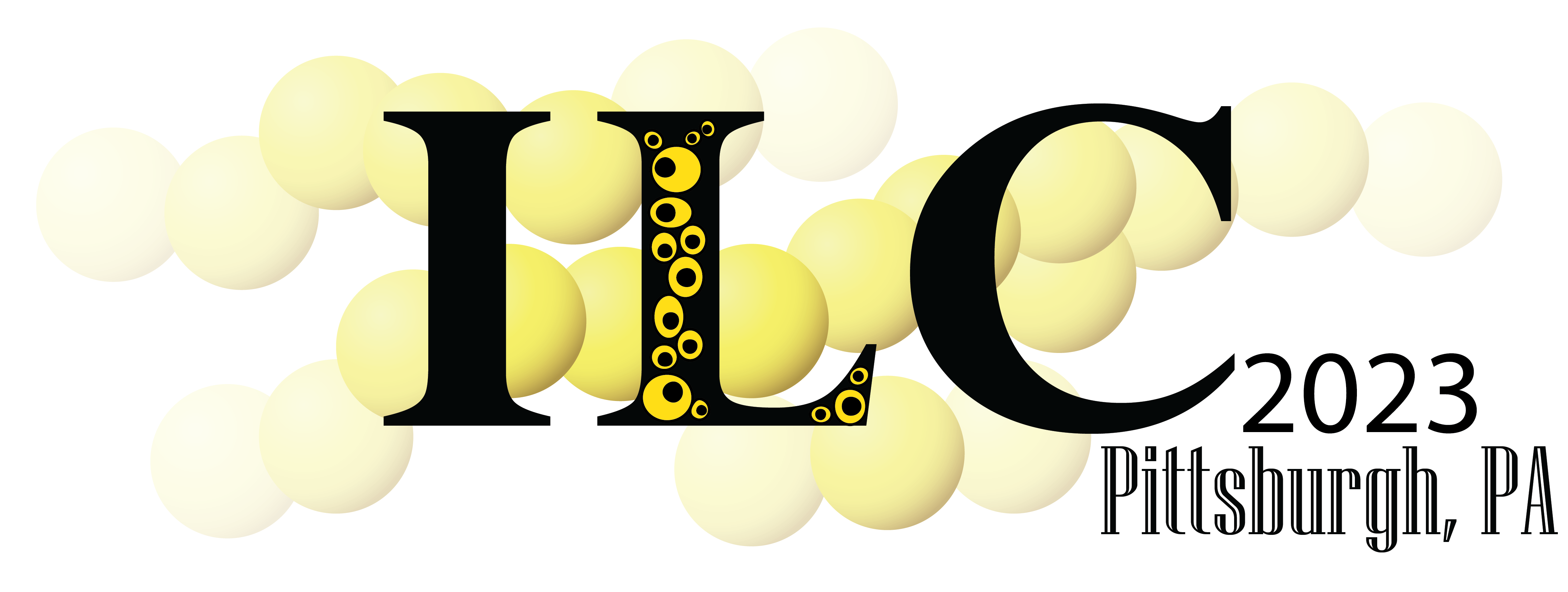 #ILCSYMPOSIUM
Session 1
Overview: Basic Science and Biology of ILC and Clinical Consideration of Primary/Early Stage ILC
Session Moderator: Steffi Oesterreich, PhD
Lori Petitti, Patient Advocate
Claire Turner, Patient Advocate
Patrick Derksen, PhD
Cathrin Brisken, MD, PhD
Jacqueline Jeruss, MD
Rachel Jankowitz, MD
Do Not Copy. Author Permission Required.
September 28th, 2023
Lori Petitti, Patient Advocate
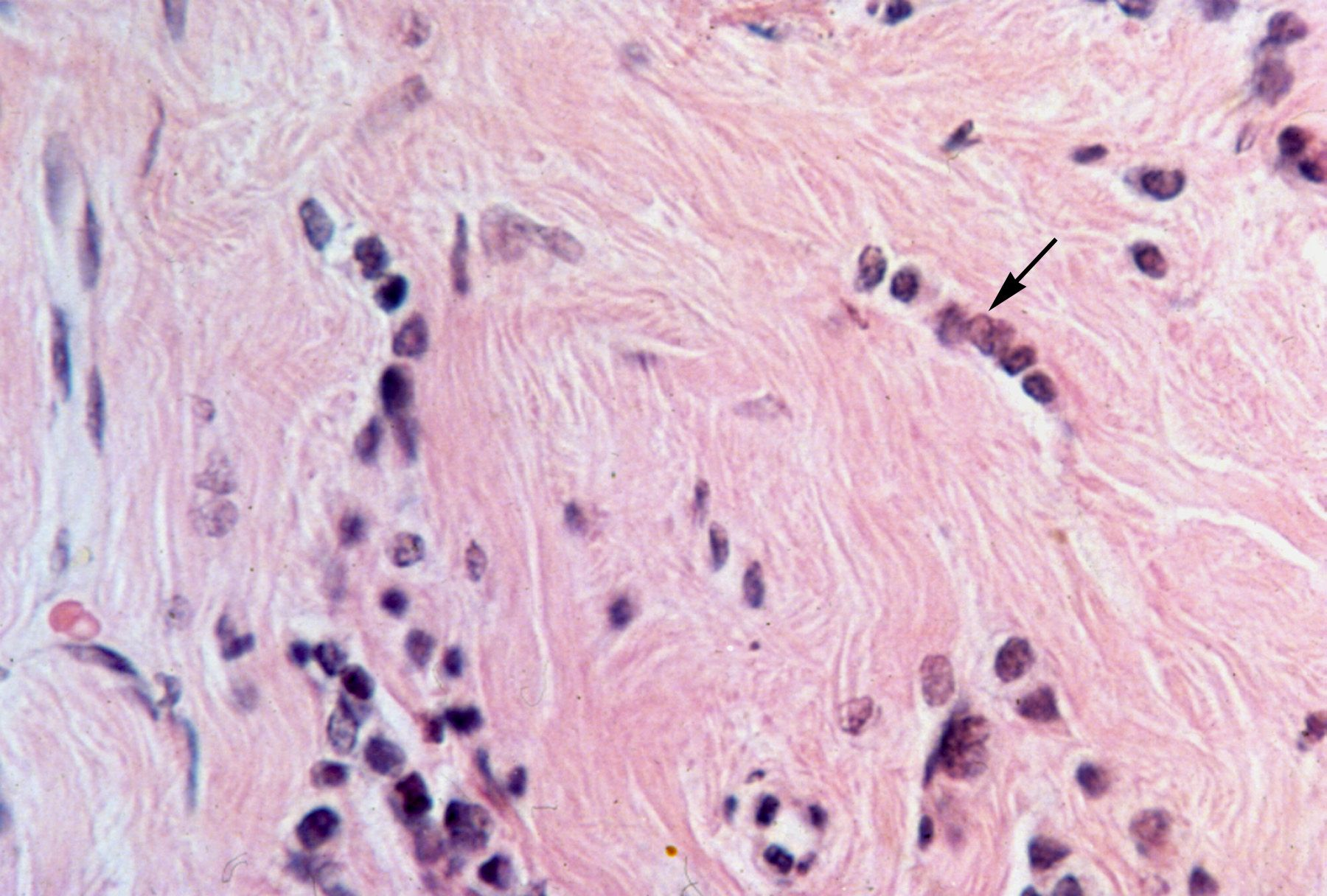 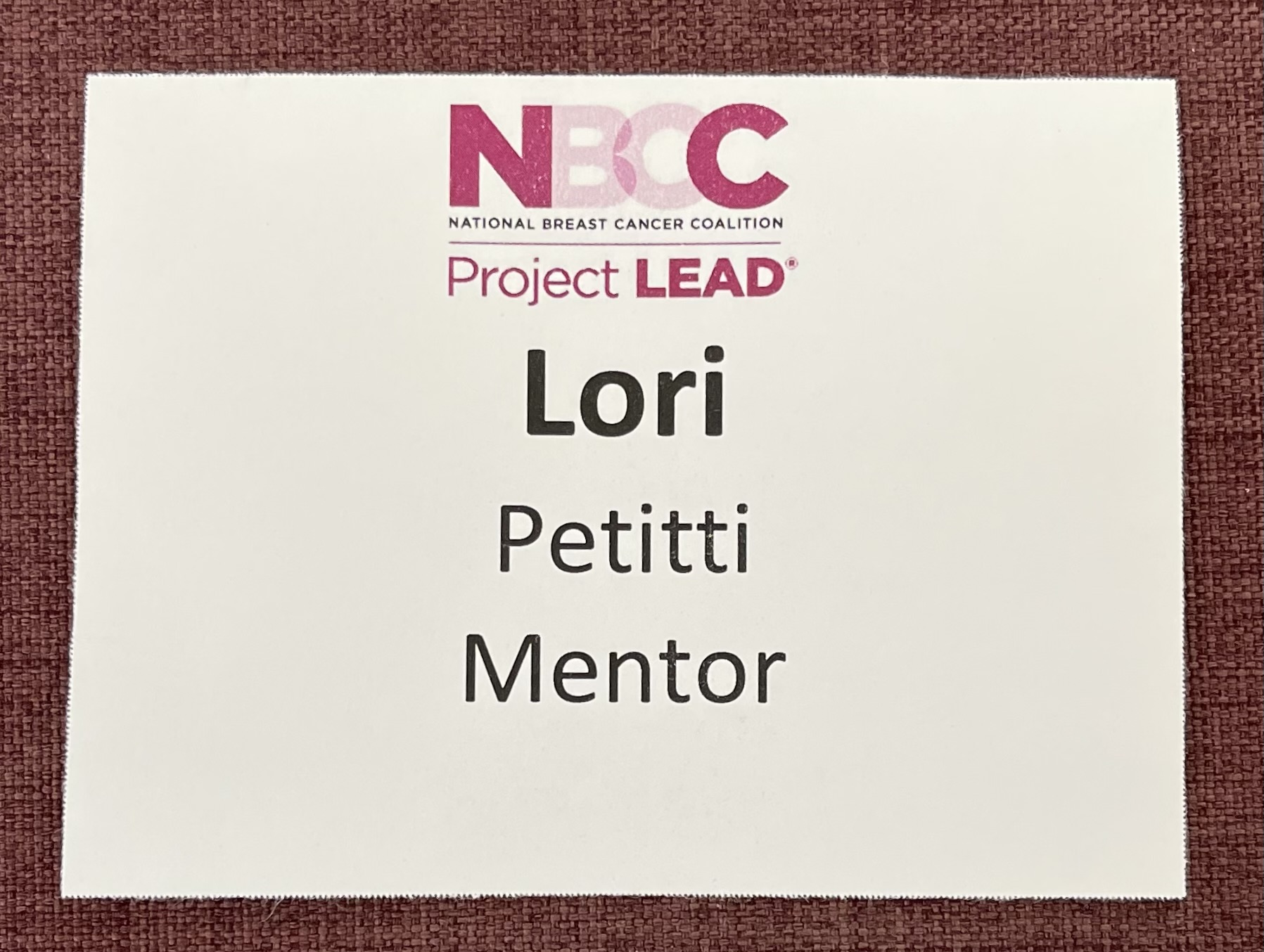 13 year Stage II pleomorphic lobular breast cancer survivor

Founding Member LBCA

Board member, Breast Cancer Care & Research Fund, Los Angeles 

SHARE and ABCD peer-to-peer support

DoD Breast Cancer Research Program Consumer Reviewer

Actively engaged in various projects involving basic, translational
 and clinically focused research aims
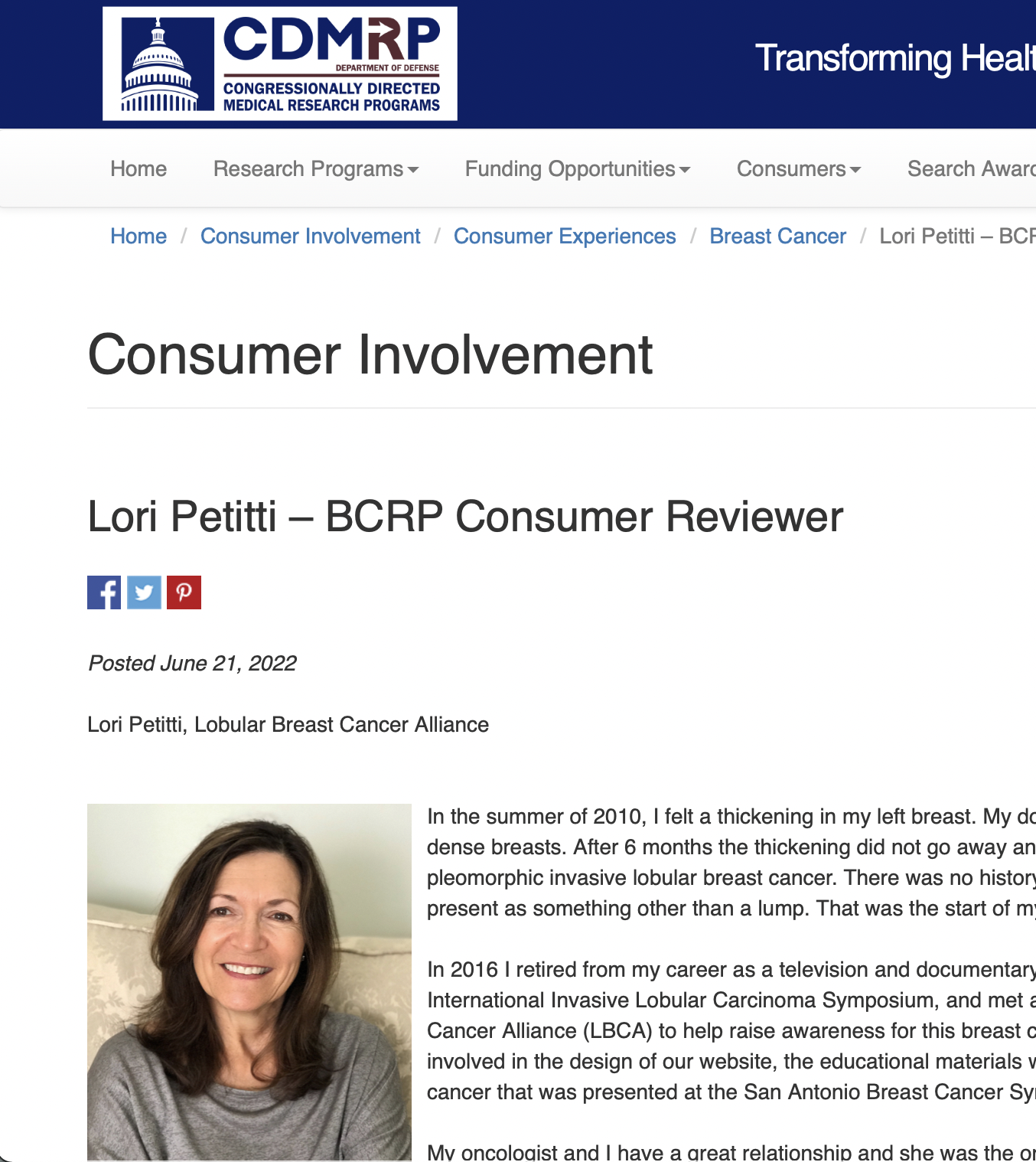 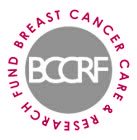 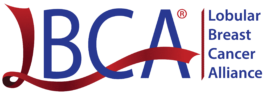 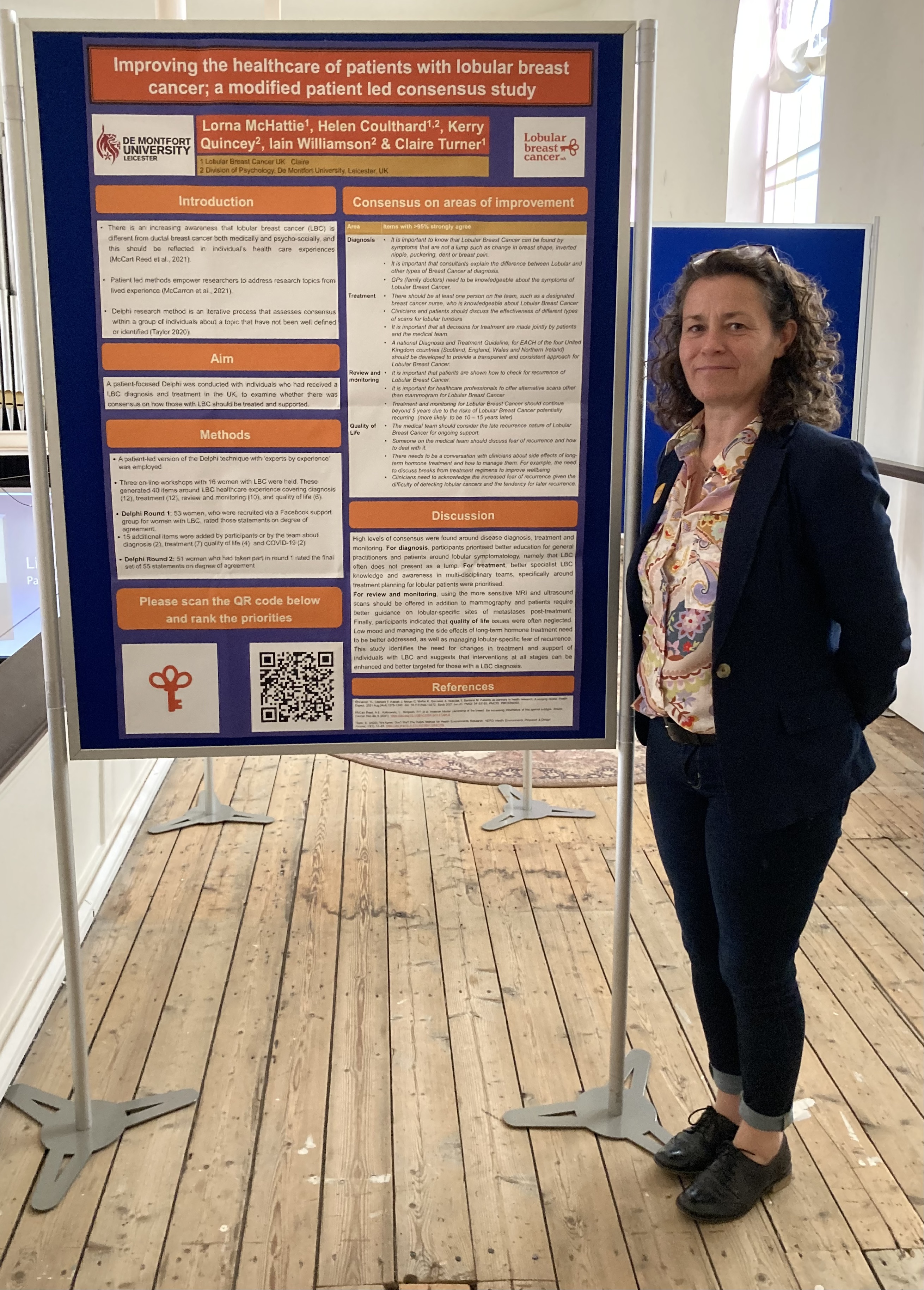 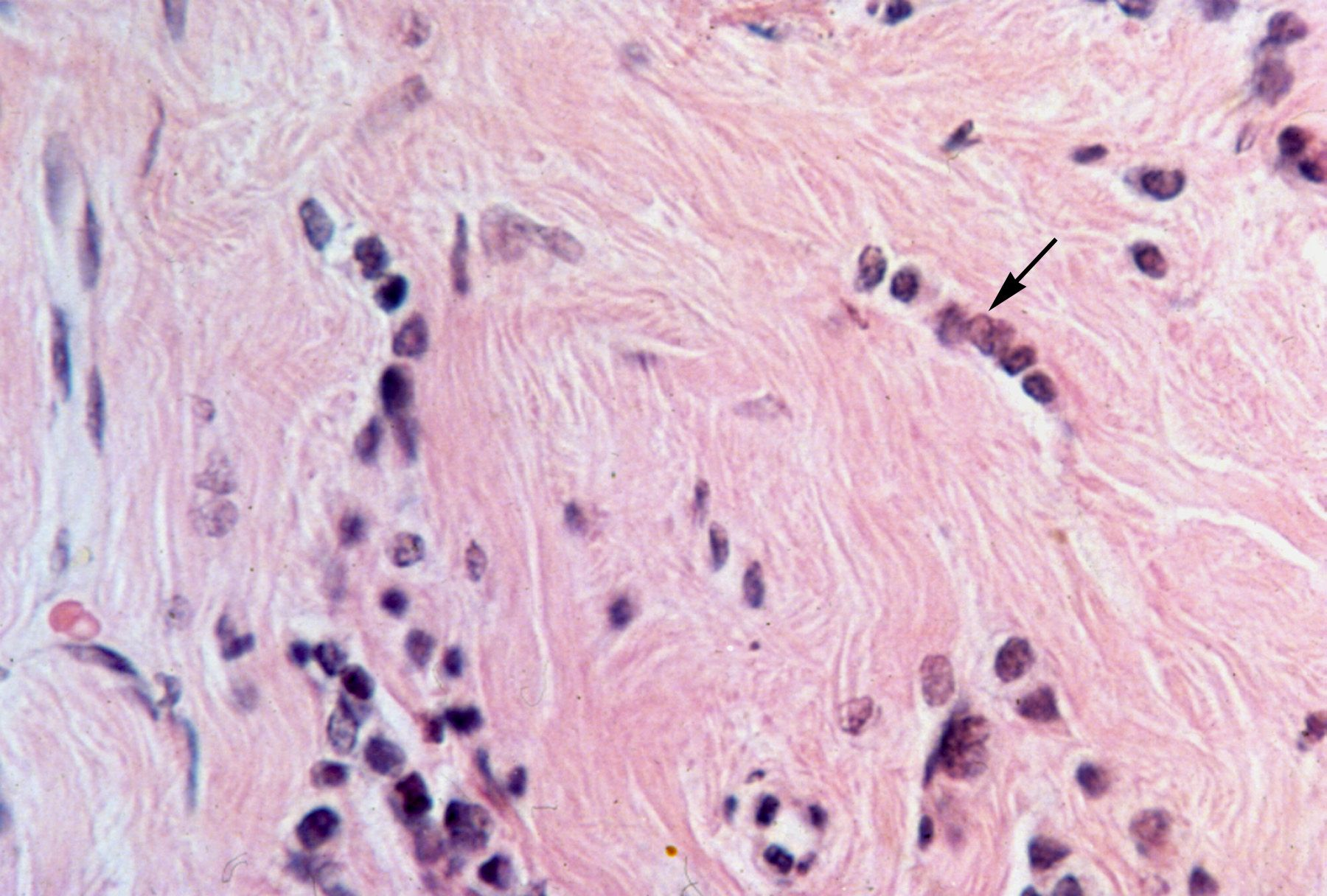 Claire Turner, Patient Advocate
6 year Stage II pleomorphic lobular breast cancer survivor

Founding Member and Chair of Lobular Breast Cancer UK (LBCUK)

Founding member European Lobular Breast Cancer Advocates (ELBCA)

UK Patient Advocate Representative European Lobular Breast Cancer Consortium (ELBCC)
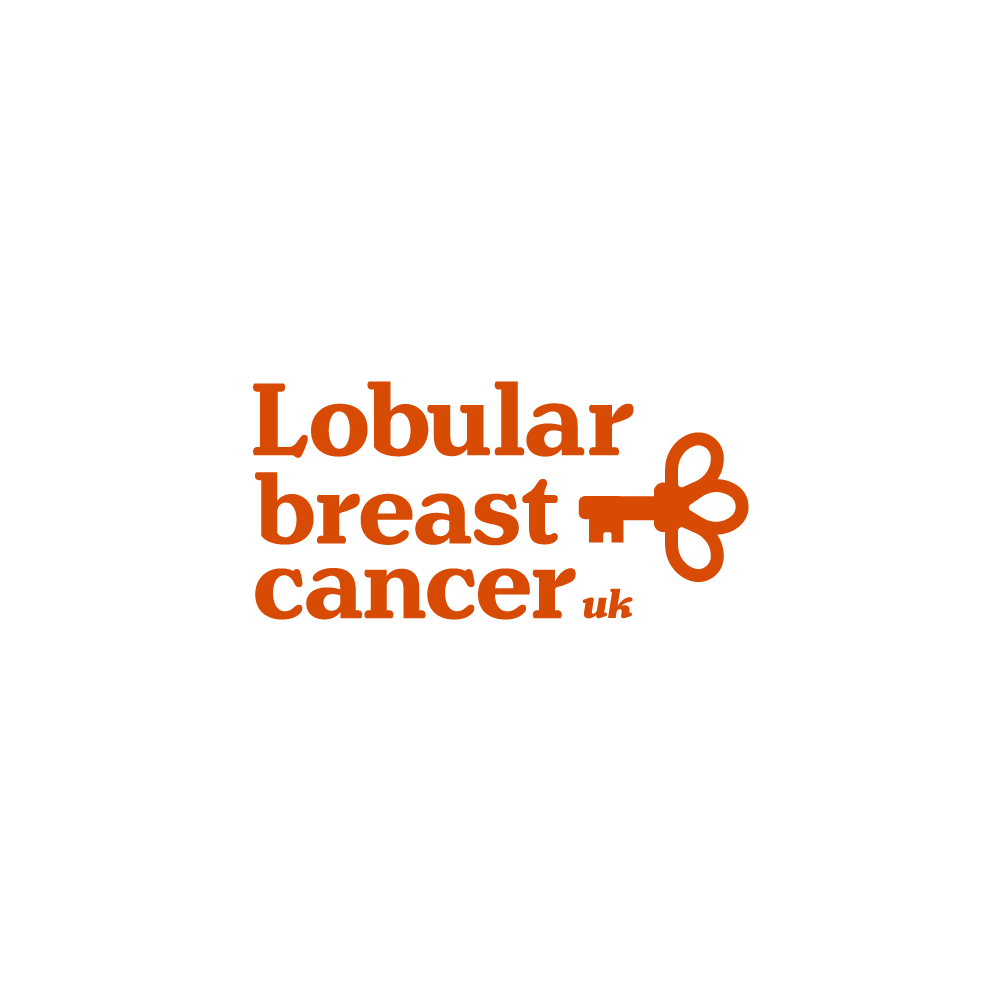 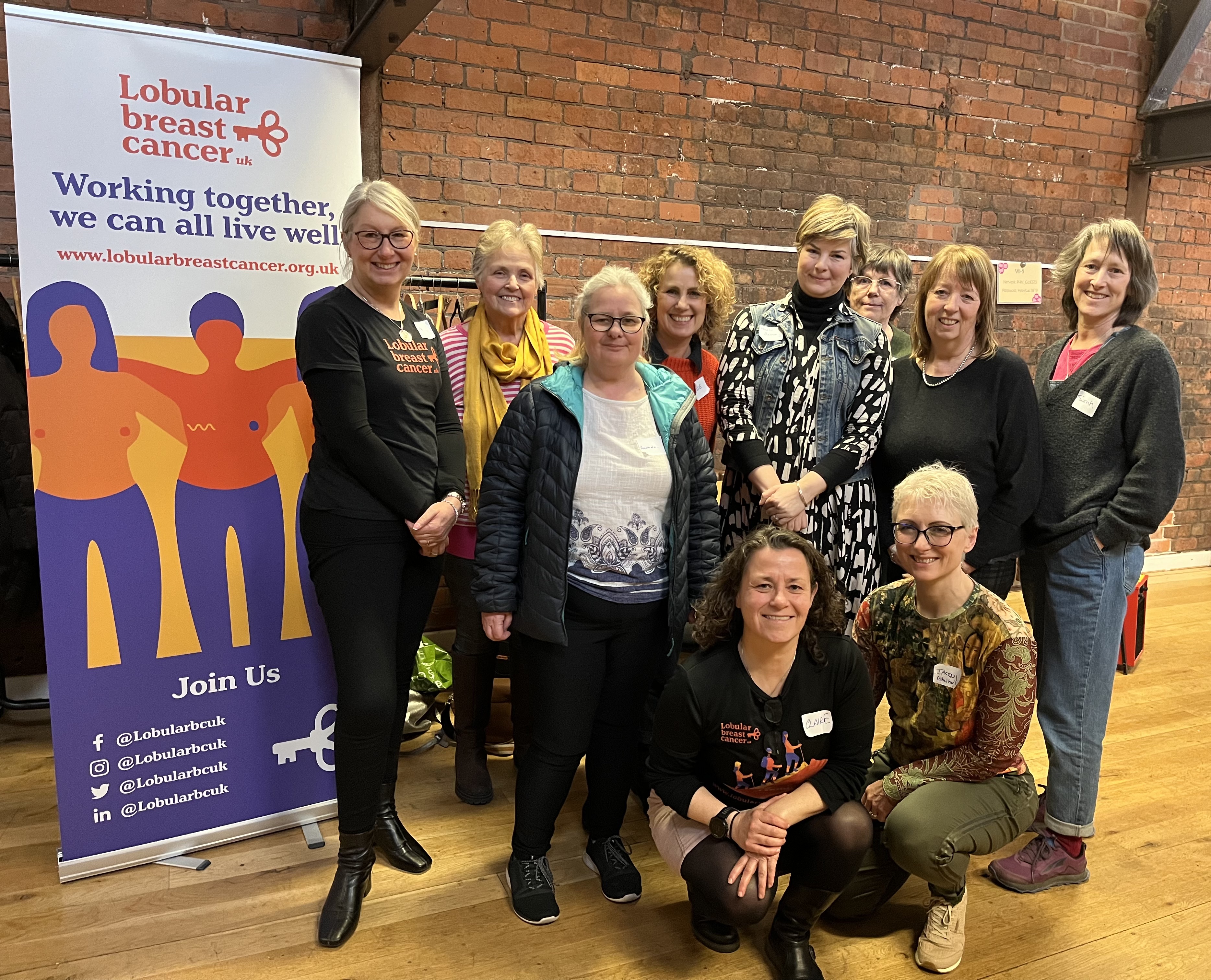 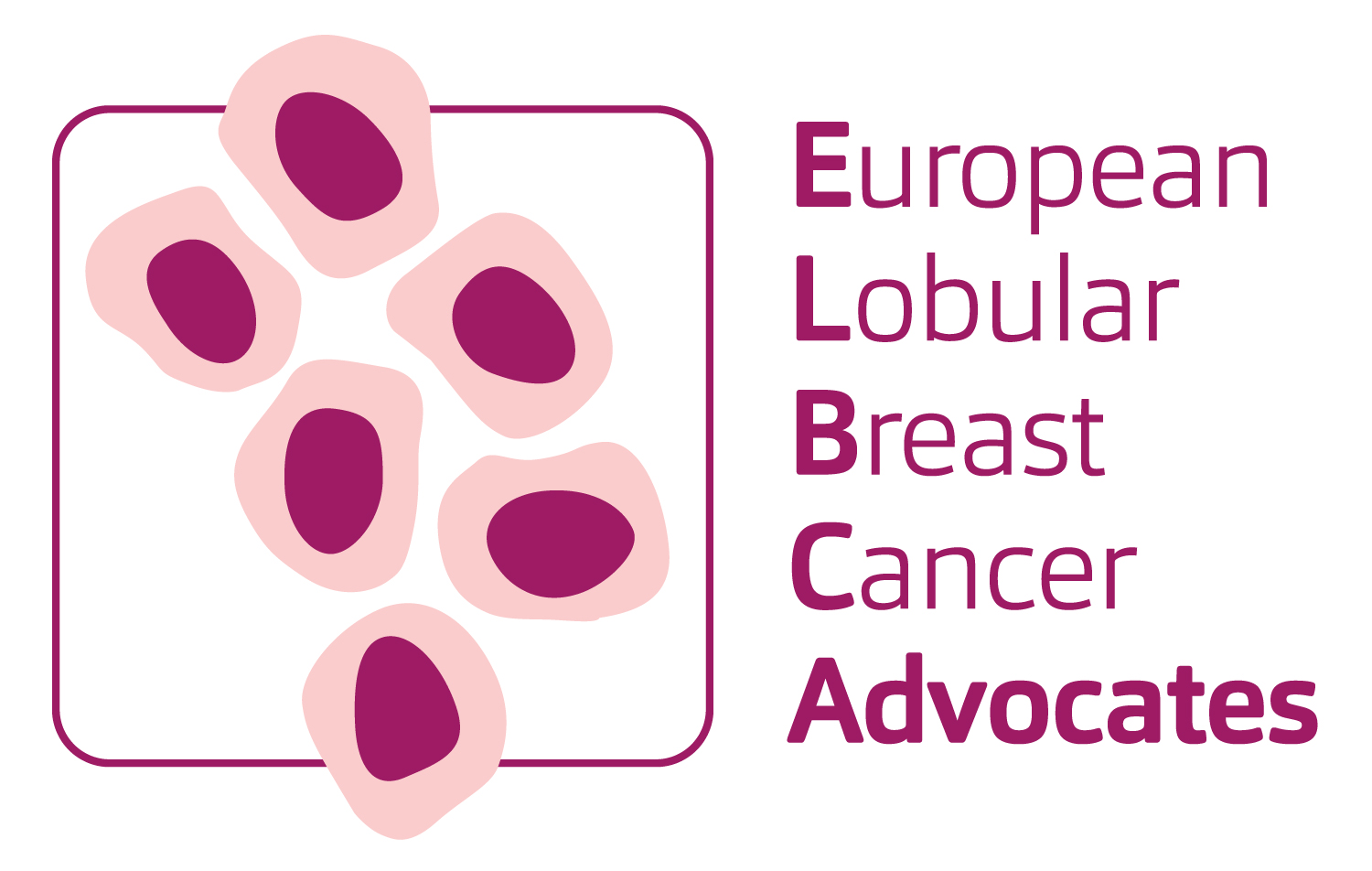 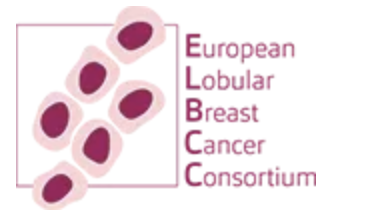